TDL Open Source Project (TOP)Input to MTS#71, 31 May / 01 Jun 2017
Recap
From MTS#70: Detailing on TOP project structure and tasks
From MTS#70: Roles in TOP
From TDL SG Meeting (Anthony), 2017-03-23
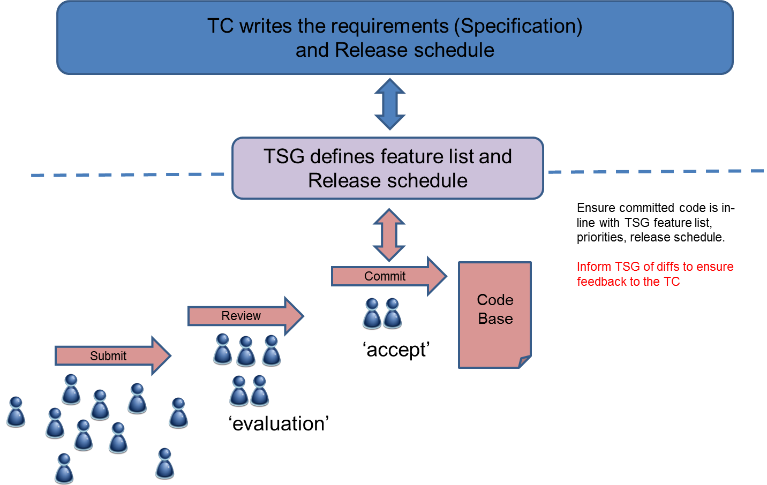 SC – MTS-TDL-SC or MTS-TOP-SC?
Who? 
SC chair
Technical Project leader (PM/MK/MC (GR/AW))
CTI Project co-ordinator (MC)
Review WI?
Project structure (BOSS checklist)
Website (TOP tab in TDL website)
Seed code
Timeline (Kickoff week 20)
From TDL SG Meeting, 2017-05-12 (ETSI CTI): Contribution workflow
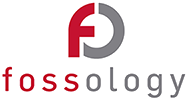 Aut. Build/Testing
(Jenkins)
Developer
Verify 
(+1/- 1)
code,
new features, feedback
Module Leads
review (+2/- 2), 
feedback
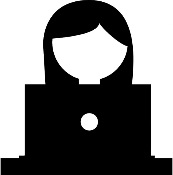 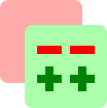 (Gerrit)
Code review
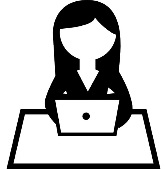 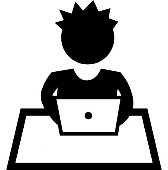 Local code (git)
feedback
merge
Public repo
(Git)
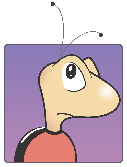 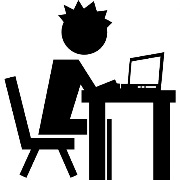 Bugs, 
comments
Issue Tracker
(Bugzilla)
User
Additional input
ETSI Open Source MANO Working Procedures V1.0
https://portal.etsi.org/Portals/0/TBpages/OSM/Docs/OSM%20WP%20v1.0.pdf
TOPOrganization
TOP Governance Bodies
TC MTS(acting as Advisory Group)
Community building;
Receiving feedback;
Adjusting TOP plan
Supports SG work;Confirms TOP activity plan
Reports achievements;
Proposes TOP activities, e.g. STF, NWI, release plan
ETSI / Non-ETSITOP Users
TDL Steering Group(acting as TOP Technical Steering Group)
Creates a TOP project;Appoints Project Lead;
Guides technical development
Commits new releases;Raises technical issues for clarification
TOP Project
TOP Project
TOP Project
TOP Project
TOP Project goal
Implementation of parts of the TDL standard series as a reference implementation
Accommodating additional user needs, e.g. on the selection of the chosen base technology

TOP Project tasks
Release planning for project
Coding of TDL standard (R/W access to source code)
Maintain existing code base, including bug fixing and (release/development) branch management
Review of submitted code from non-project members, so-called “merge requests”
Perform IP compliance check (fossology)
Maintains the TOP Project website/wiki under the TDL website
Answer questions from users

TOP Project organization
Project Lead – from an active MTS member organization; appointed by SG
Virtual team – about 3 team members from ETSI organizations, on a voluntary basis or from an STF
TDL SG – TOP Technical Steering Group
TOP TSG goal
Driving the TOP projects to ensure their successful operation
Driving TDL standardization activities to reflect user needs

TOP TSG tasks
Create/withdraw TOP projects; appoint project leads
Organizing periodic calls to drive technical development in TOP projects
Define feature lists and coordinate release plans of TOP projects according to a common roadmap
Bring forward New Work Items and STF proposals to Advisory Group
Solve technical issues and conflicts that cannot be solved within a project (escalation)
Report regularly at MTS meetings 

TOP TSG organization
SG Lead – appointed annually(?) by MTS
SG members – 5 to 10 persons from MTS members with interest in TDL and TOP		SG membership shall be confirmed annually after an open call for participation
TC MTS – TOP Advisory Group
TOP AG goal
Providing support for the TOP development activities
Reaching out to promote TDL and TOP within other ETSI TBs and elsewhere

TOP AG tasks
Coordinate TOP and TDL development with TTCN-3 and other upcoming WIs
Confirm TOP activity plan as proposed by TOP TSG
Promote actively TOP and TDL for use in other ETSI TBs, e.g. organize workshops, tutorials
Manage liaisons with external organizations on TOP and TDL
Manage the finances to support TOP and TDL development
Maintain the TOP working procedures

TOP AG organization
The Advisory Group is effectively the TC MTS, represented by its active members
Roles in TOP (revised)
Unregistered user
Registered user only
Registered user only
Responsibilities of the ETSI Secretariat
Input from Anthony;reference needed.
Project co-ordination = contact point to relevant ETSI departments and TC MTS
Tracking the overall progress of the project and ensuring that correct process is adhered to (w.r.t. ETSI rules)
Drafting legal documentation (CCL, ICLA, EULA, DCO etc.)
Handling the signature process for any agreements that may be needed
IT support (set up and maintenance of the platform)
Access control (for participation and code download)
Co-operative application of fossology
Assistance to create and publish project website and ensuring legal documentation etc. is visible/available
Setting up conference calls, LISTSERV, etc.
Issue news releases, social networking
TOP Project Structure
TOP Project Structure – Input for Discussion
Current code deliverables from the previous TDL-3 STF; see ETSI TR 203 119 V1.1.2 (2016-04), submitted to MTS#68
Textual editor for ES 203 119-1
Textual editor for structured test objectives (ES 203 119-4)
Import and export TDL models according to ES 203 119-3
Graphical viewer according to ES 203 119-2
Implementation of the UML profile for TDL (ES 203 119-1 Annex C) integrated within Eclipse Papyrus
Anticipated code deliverable from current TDL-4 STF
TDL to TTCN-3 transformer  Is there a code deliverable planned?

 Each code deliverable could be taken over as an individual TOP Project

 Alternatively, define projects of larger scope, e.g.
TDL Textual Editor (parts 1, 3, 4)
TDL Graphical Viewer and UML Extension (parts 2 and 1 Annex C, with support for part 3)
TDL to TTCN-3 Transformer (with support for part 3)
Review ofTDL Use Cases
Does anyone remember?Result from the TDL Kick-Off Meeting, Munich, 14-Dec-2011
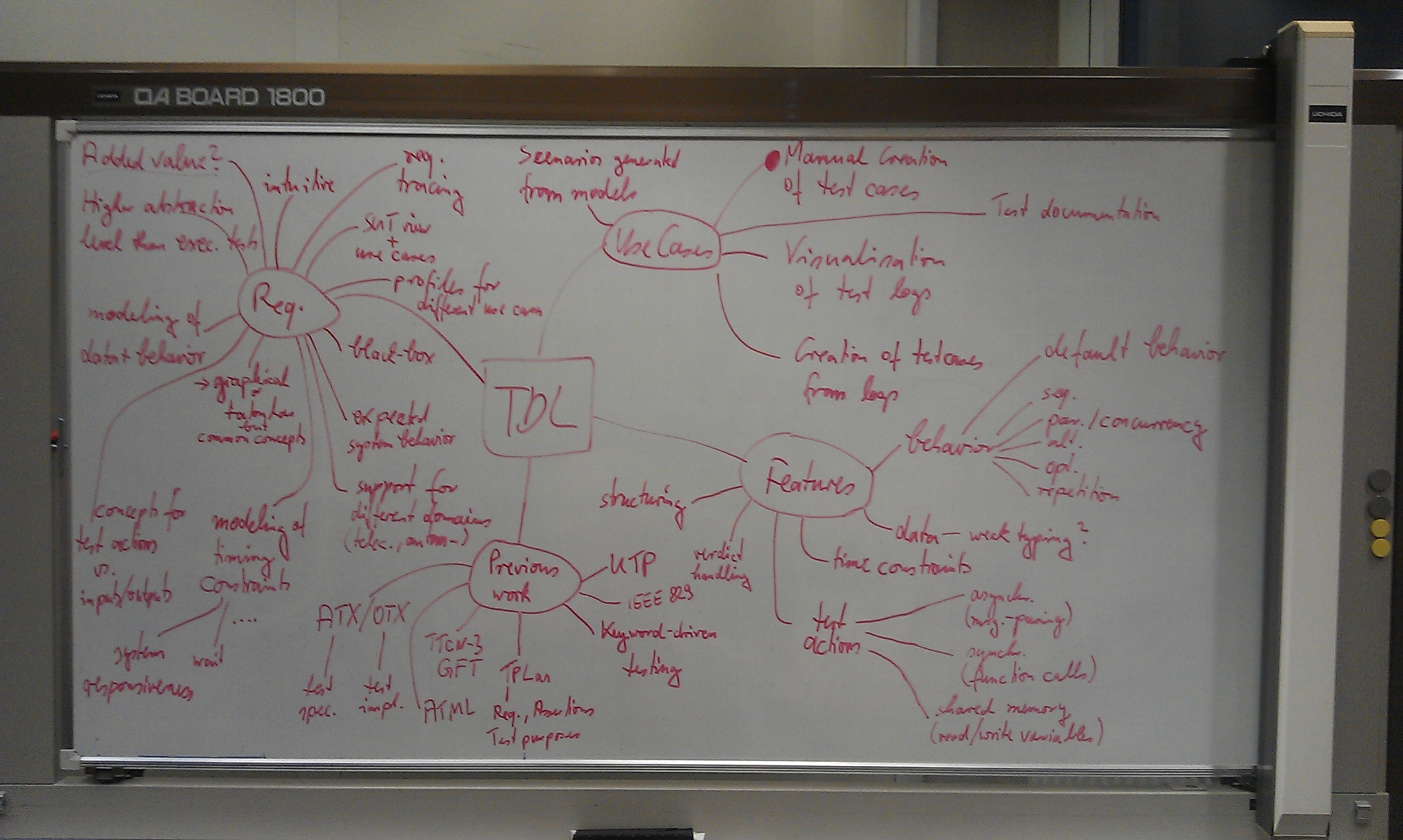 Are we there yet?

What is missing?

What else have we achieved?
TDL Use Cases
Does anyone remember?Building the TDL Community, MTS#66, 16-Nov-2015
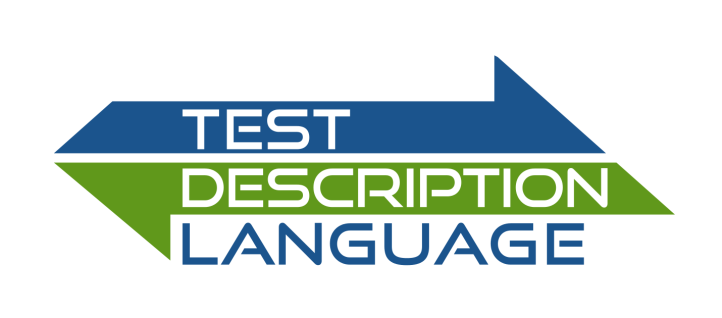 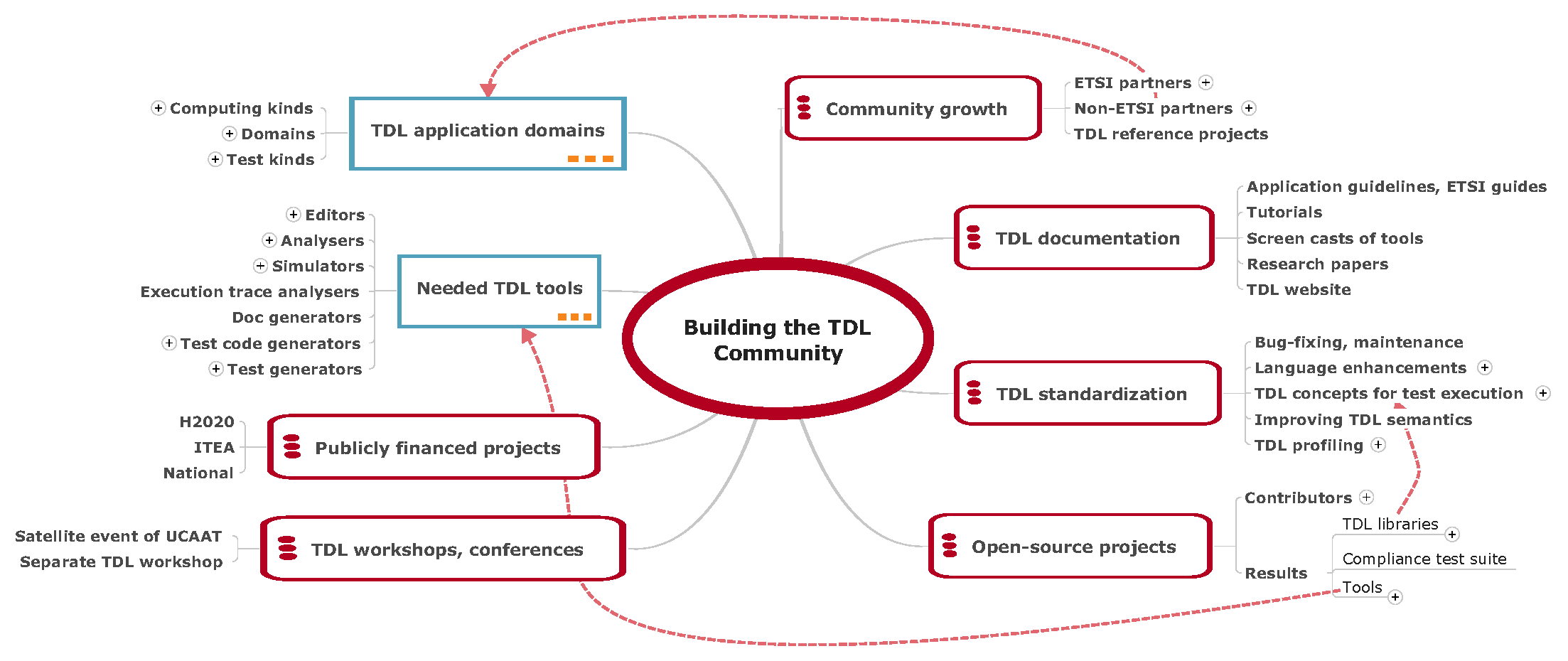 The TDL Story as We Sell It(from the TDL website)
Is it still our view on the role of TDL?

What else needs to be done to implement this workflow?
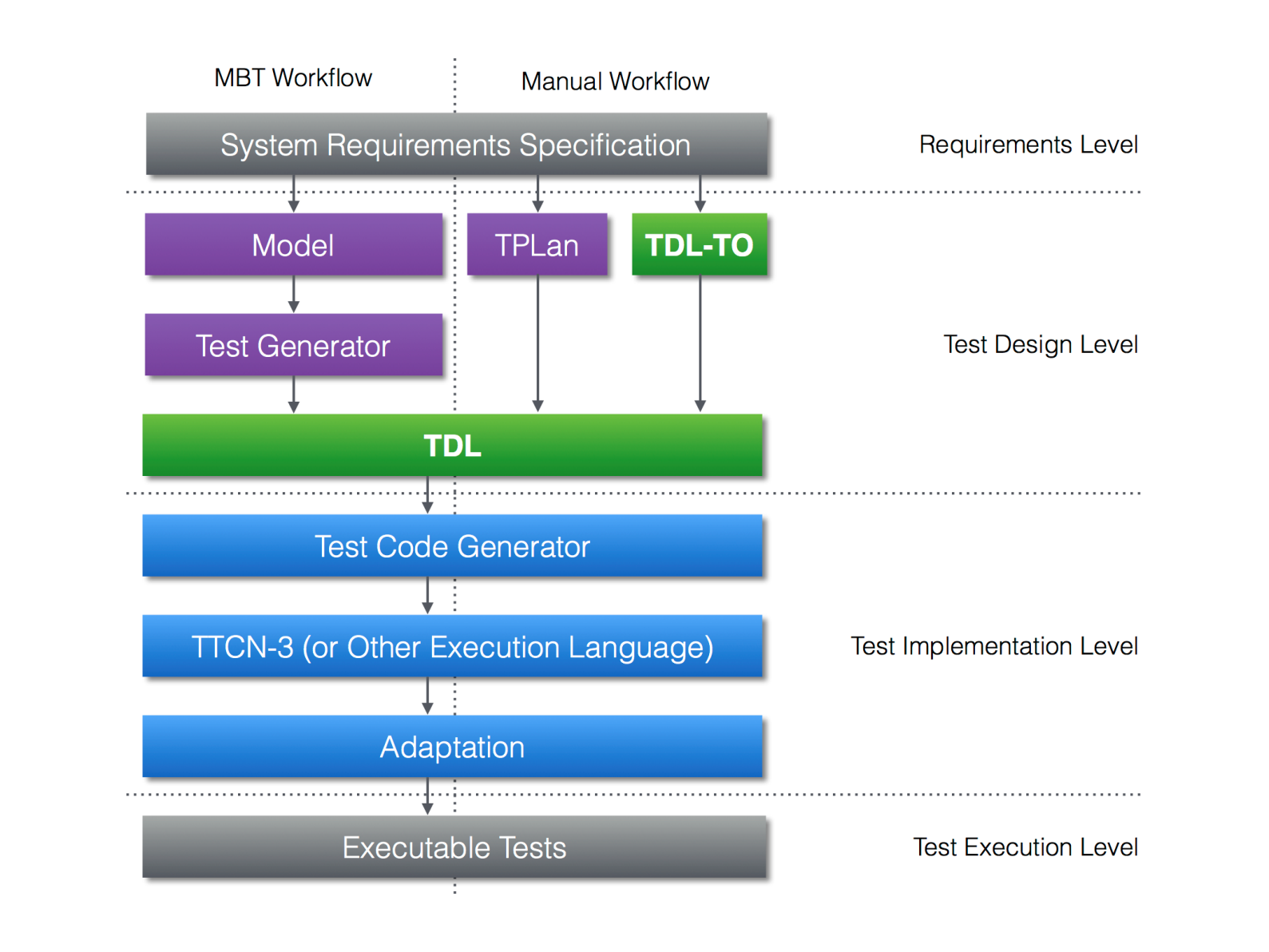